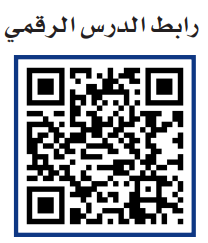 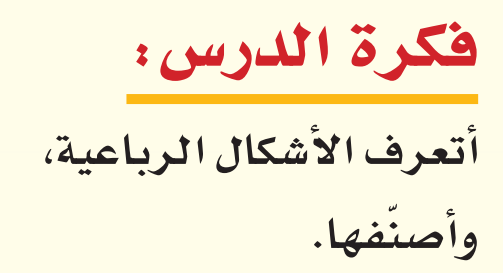 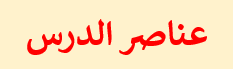 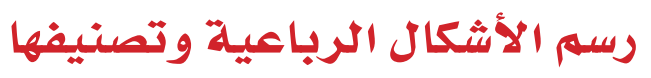 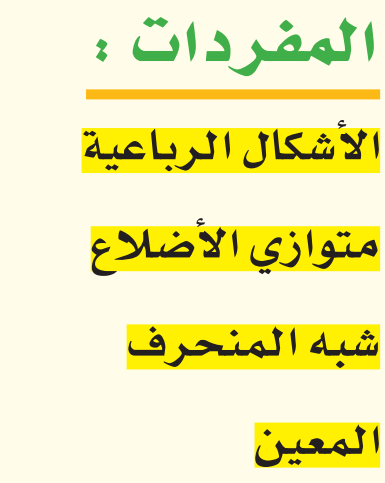 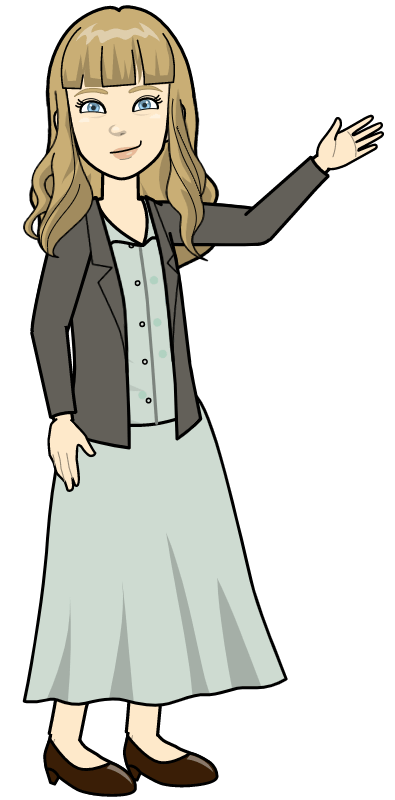 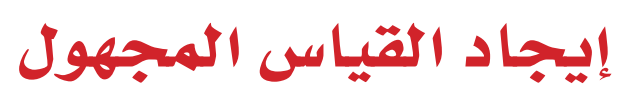 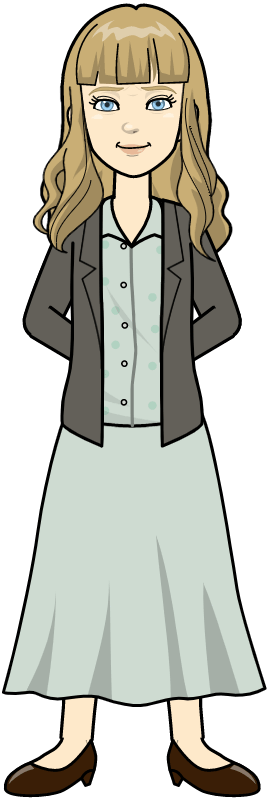 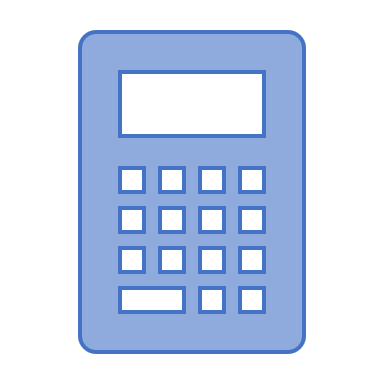 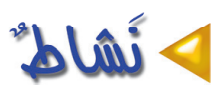 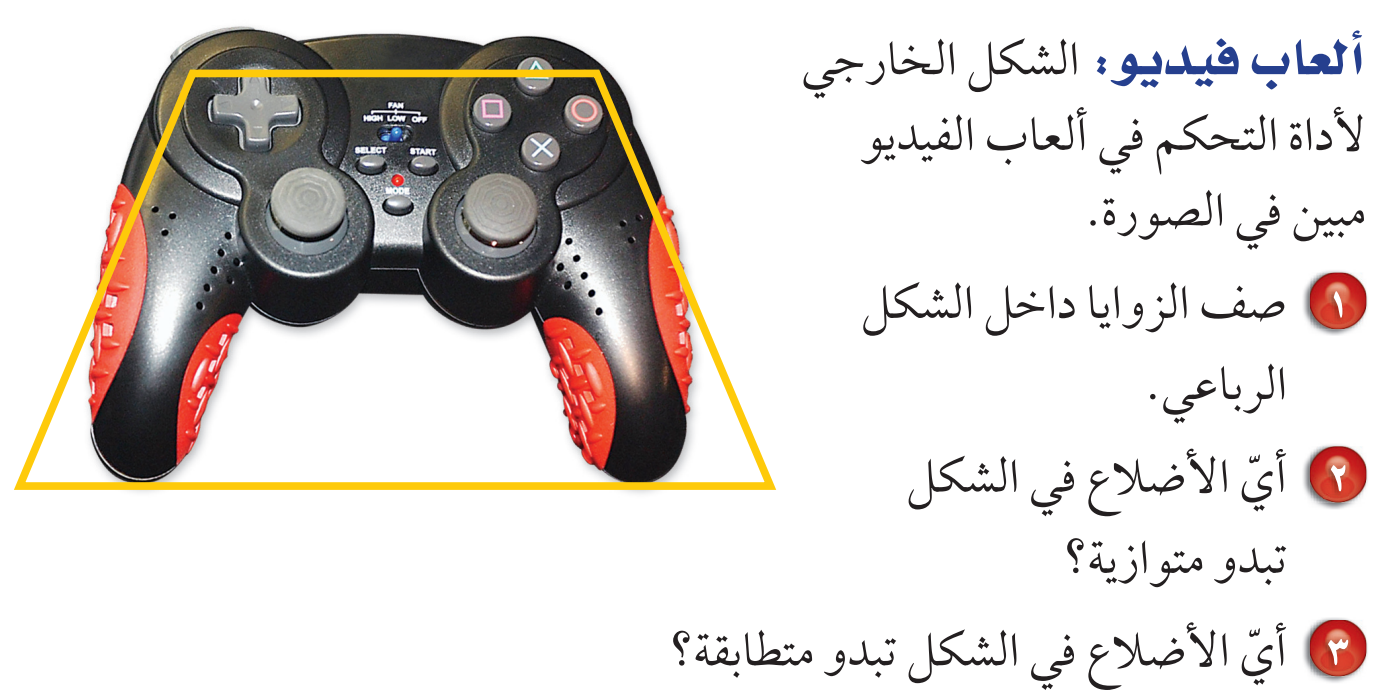 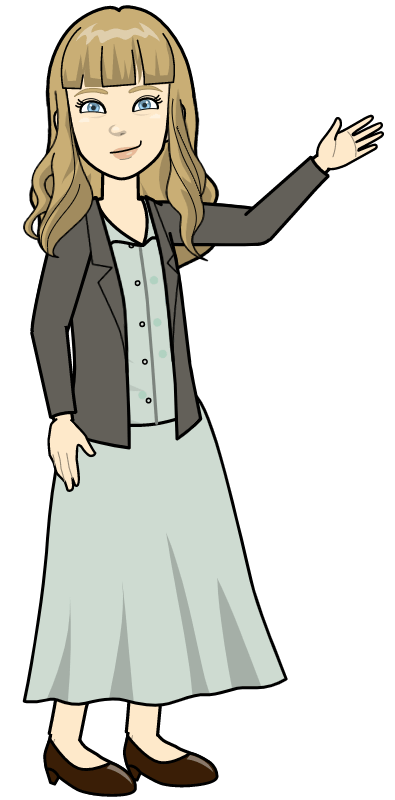 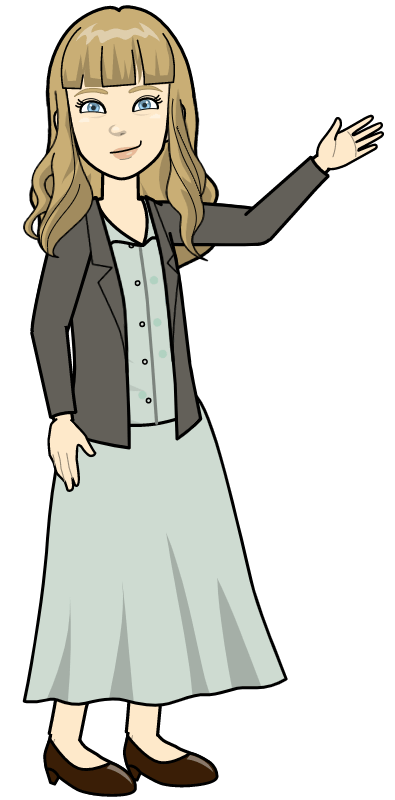 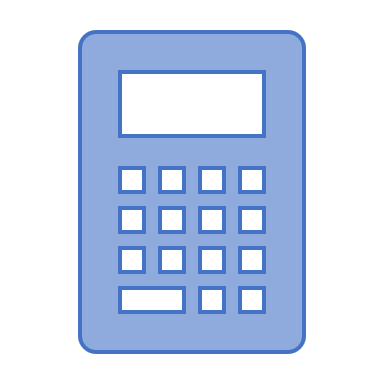 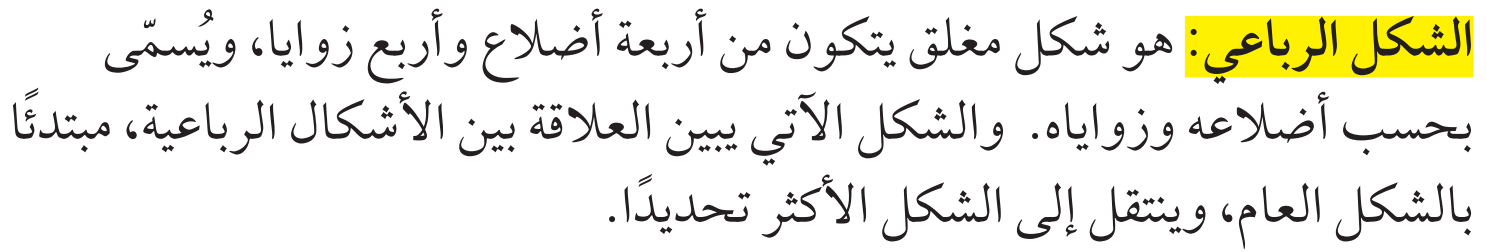 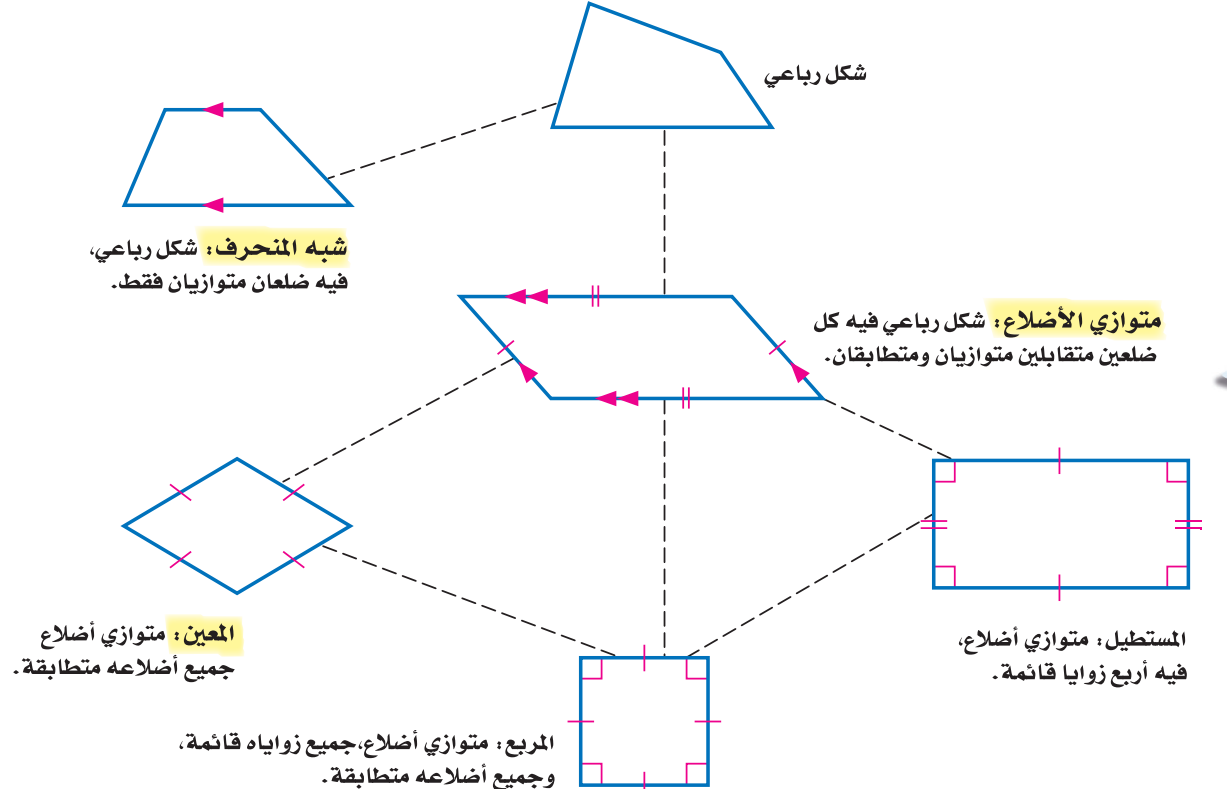 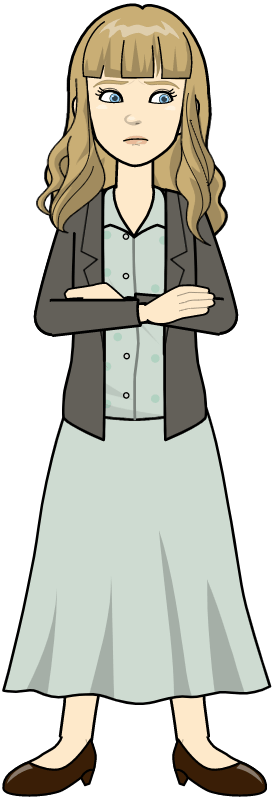 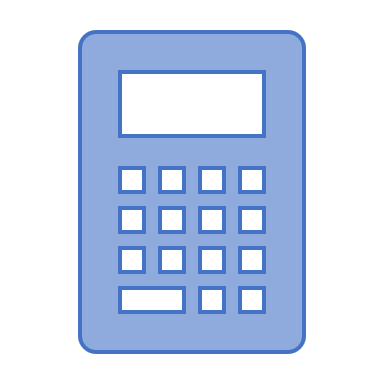 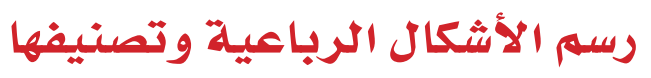 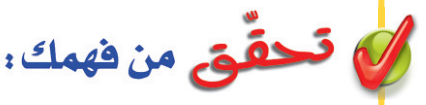 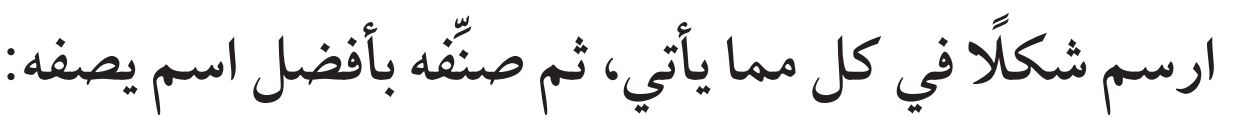 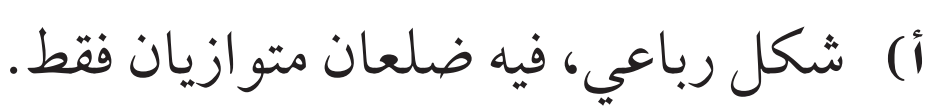 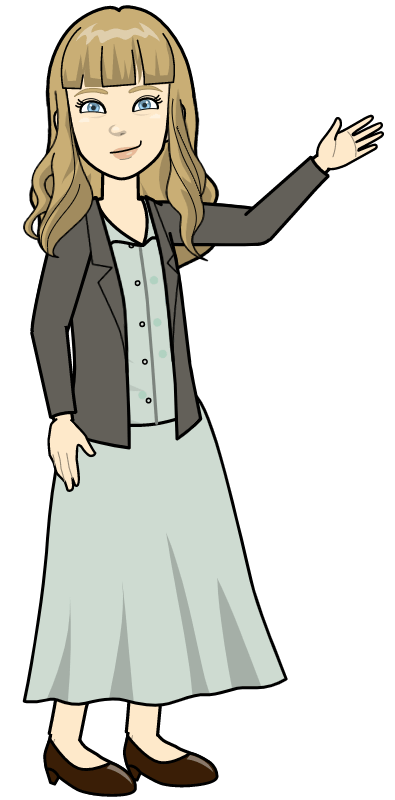 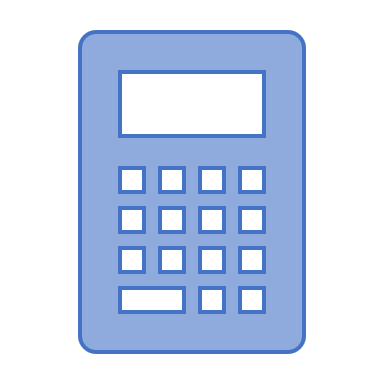 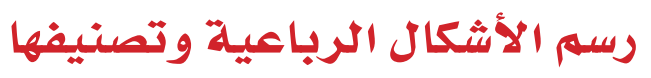 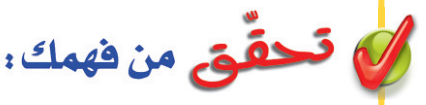 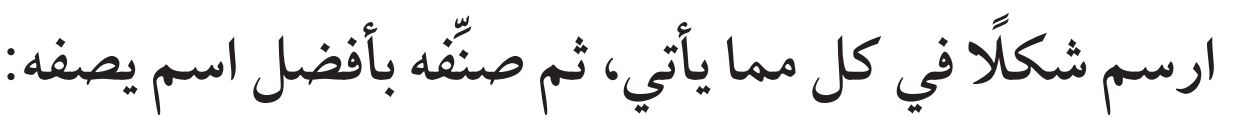 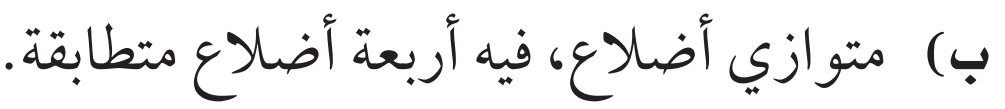 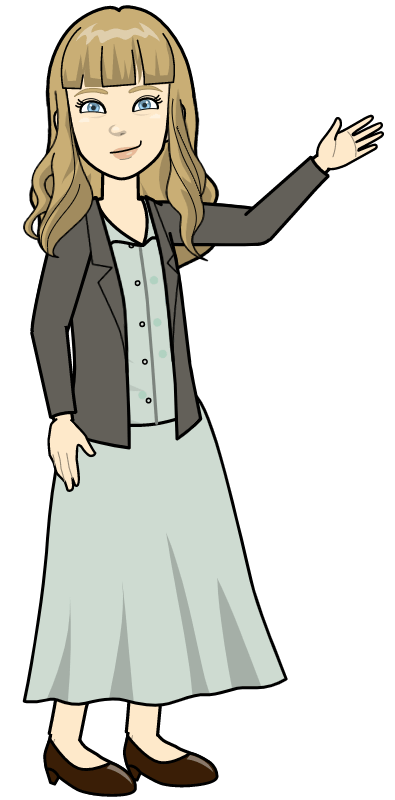 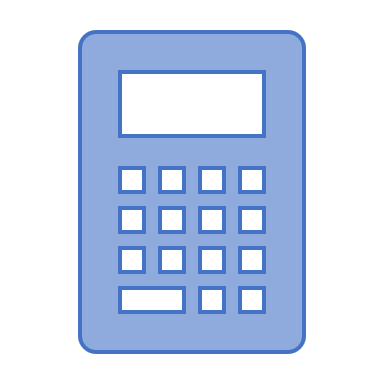 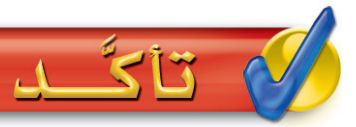 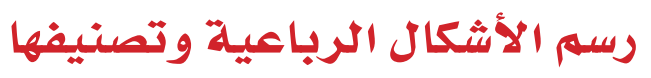 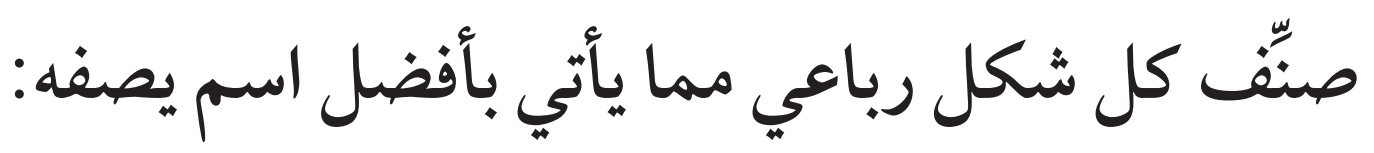 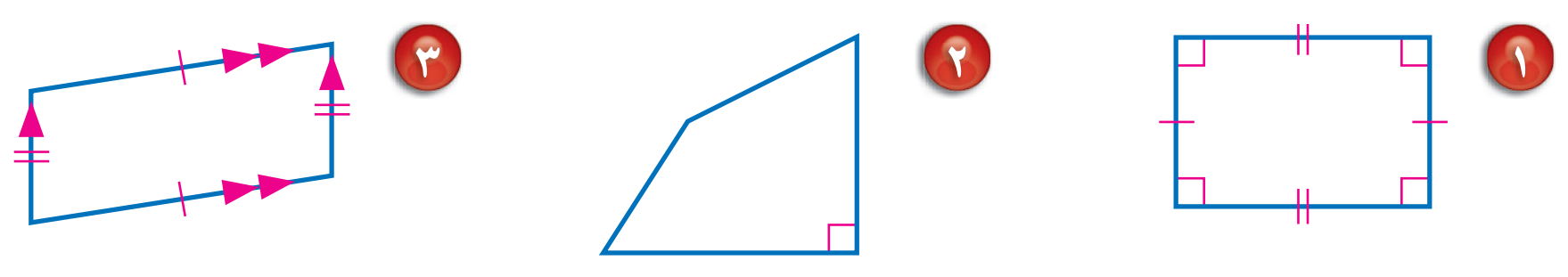 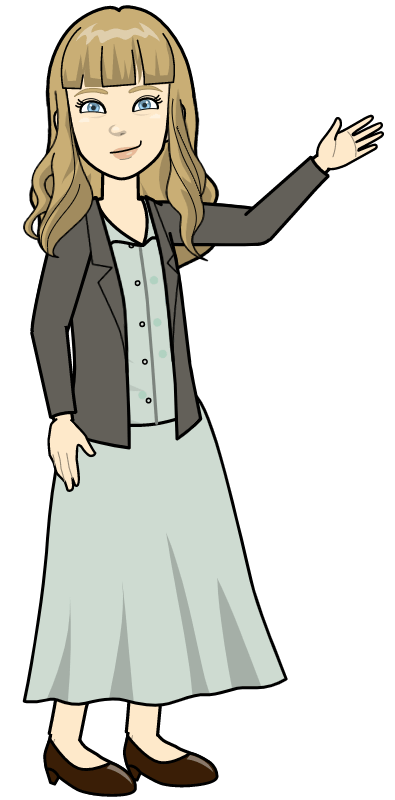 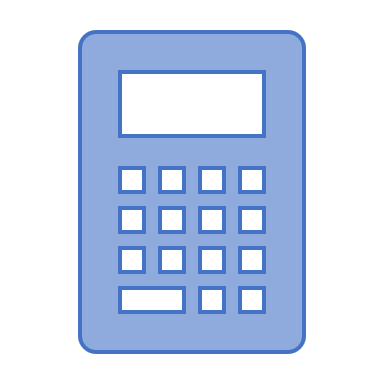 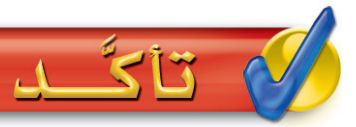 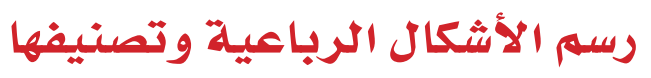 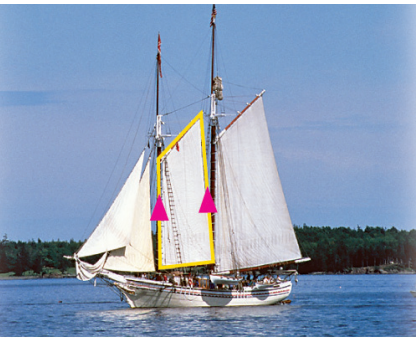 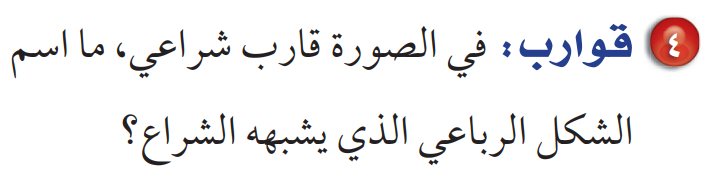 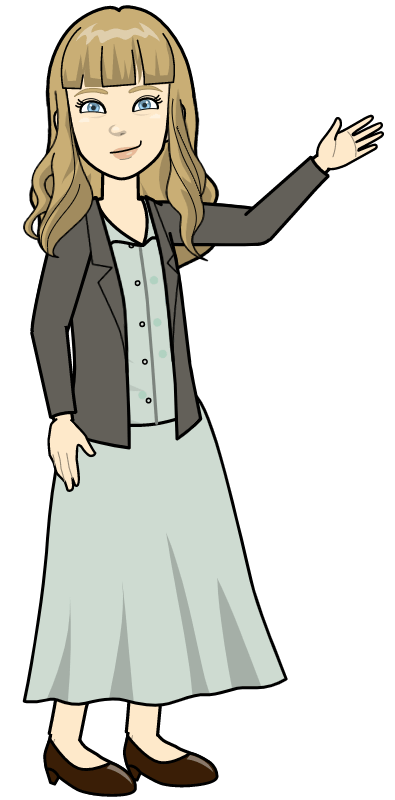 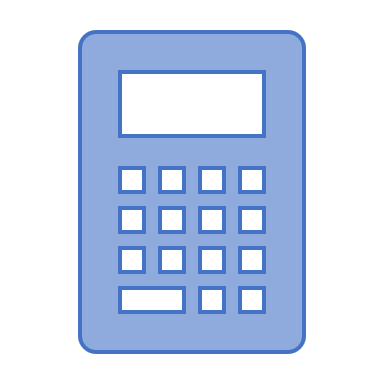 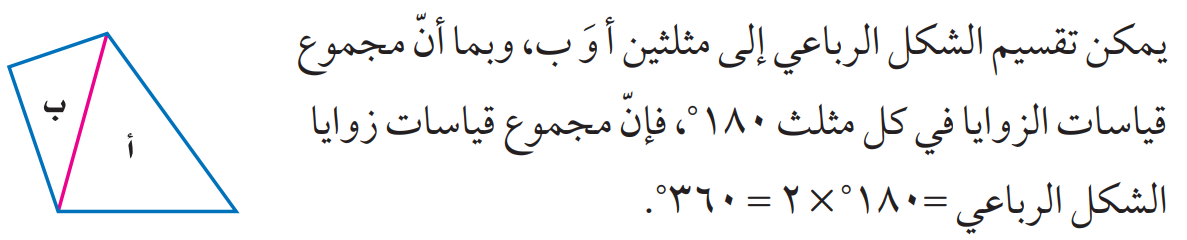 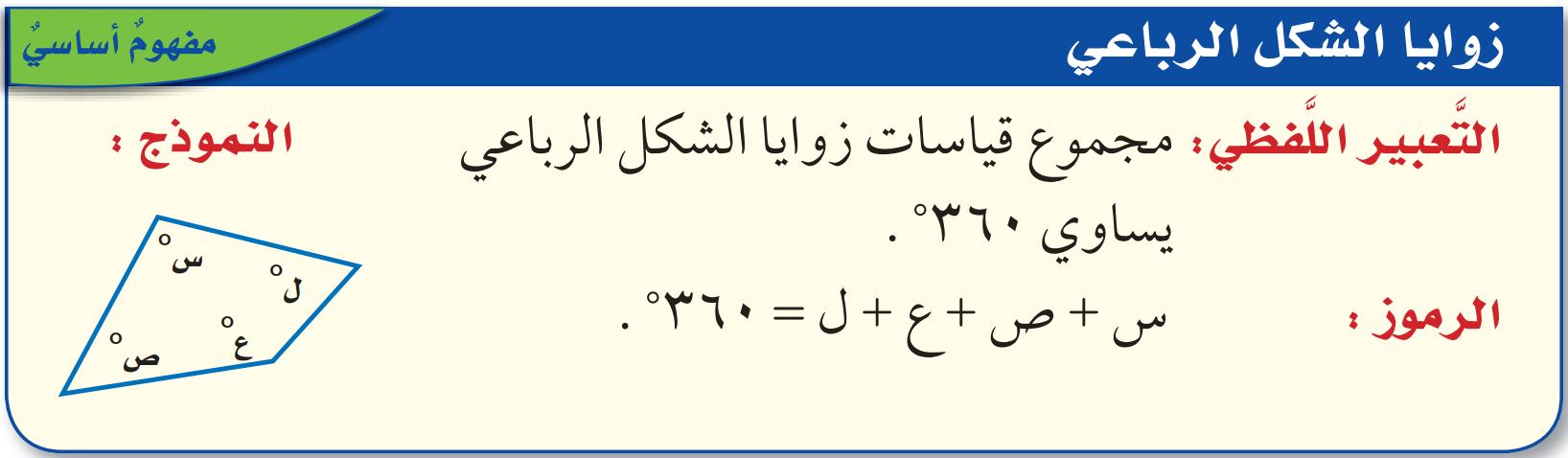 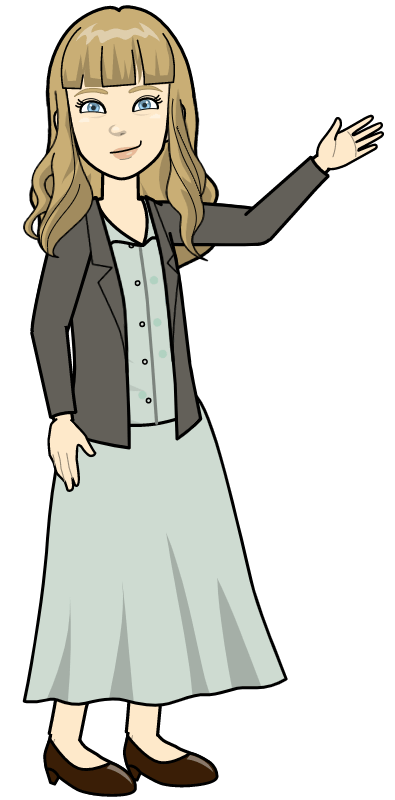 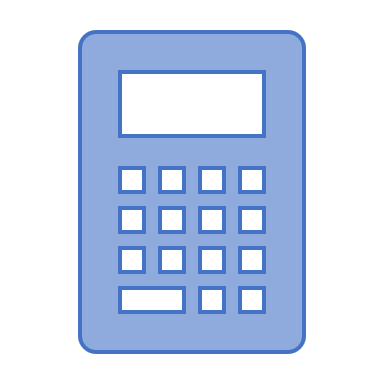 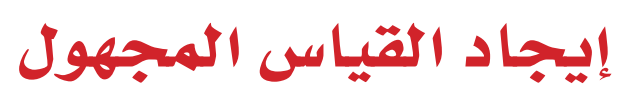 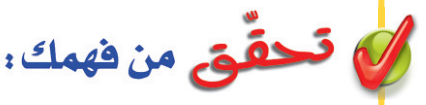 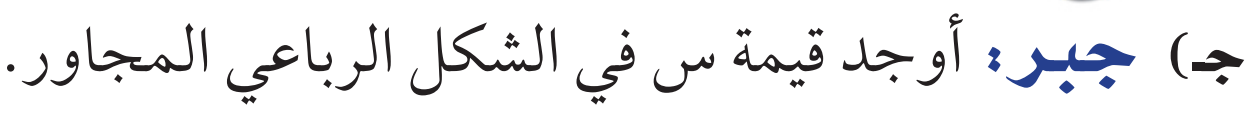 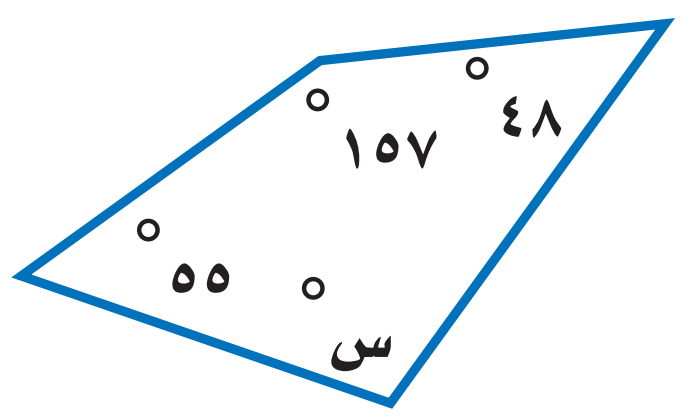 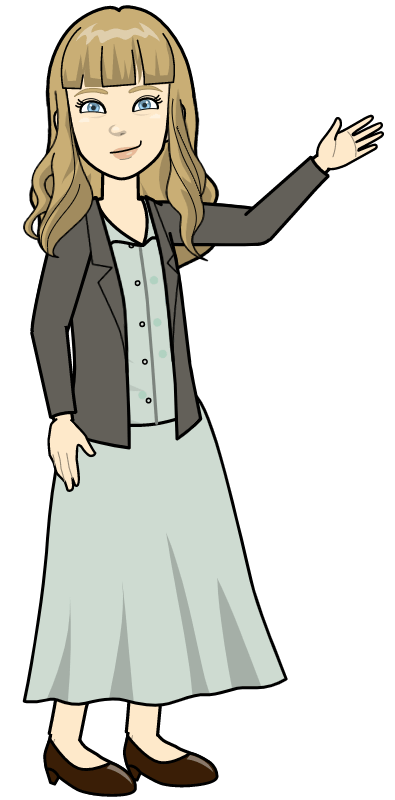 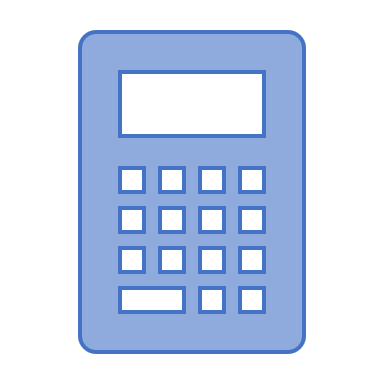 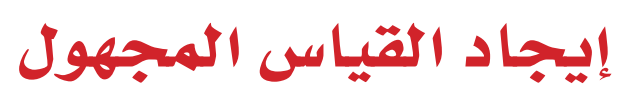 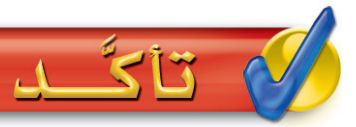 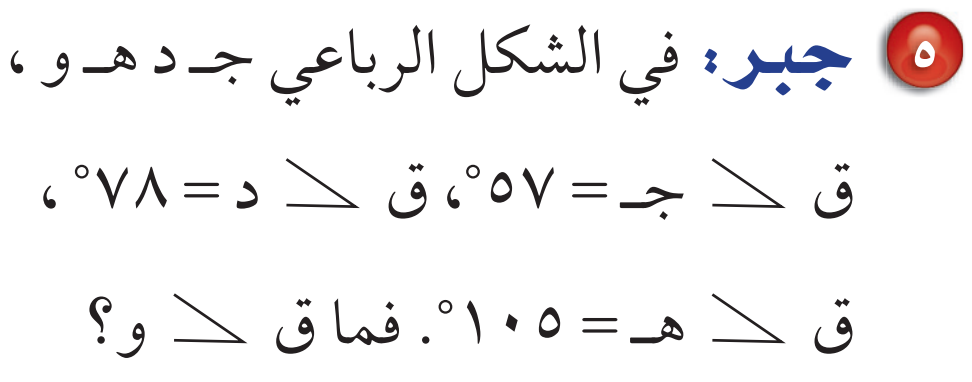 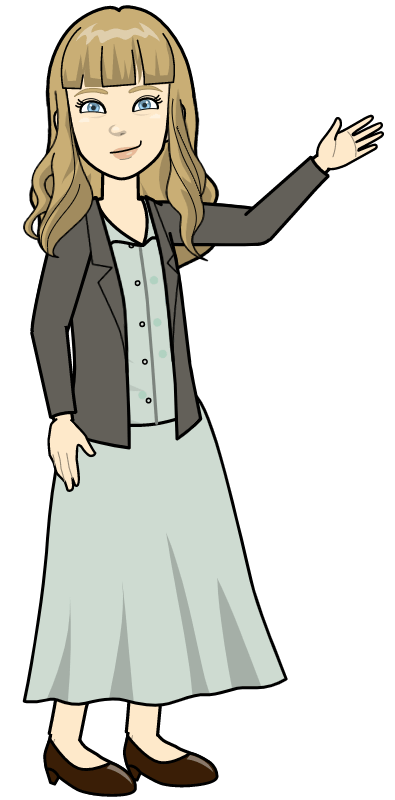 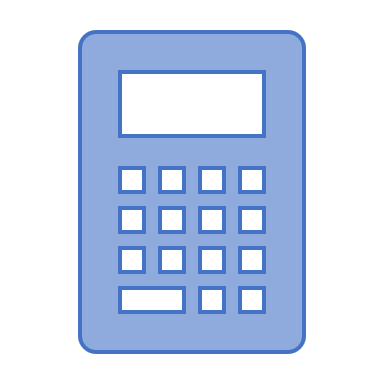 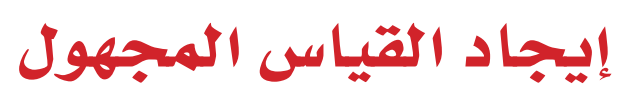 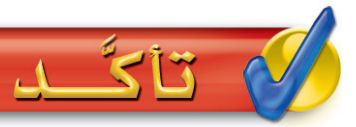 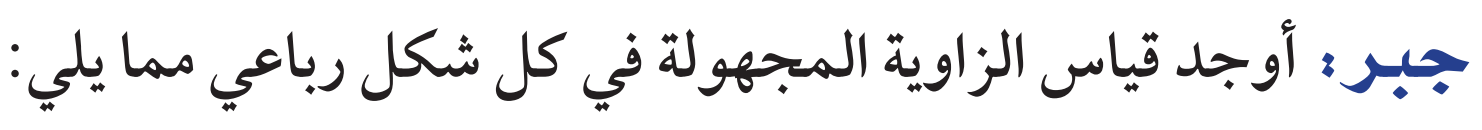 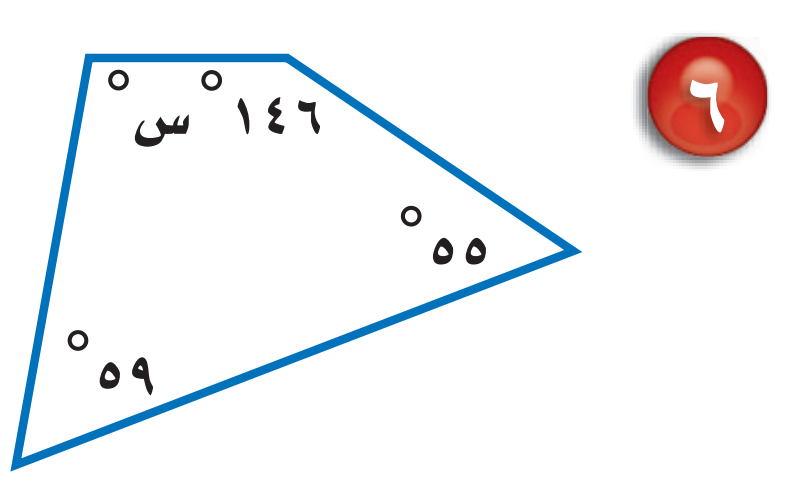 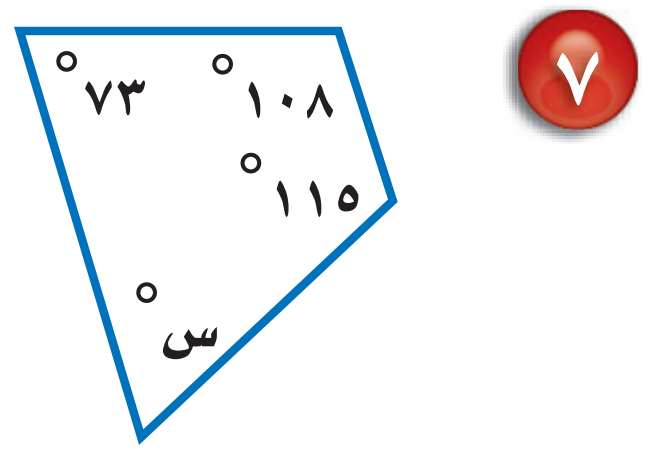 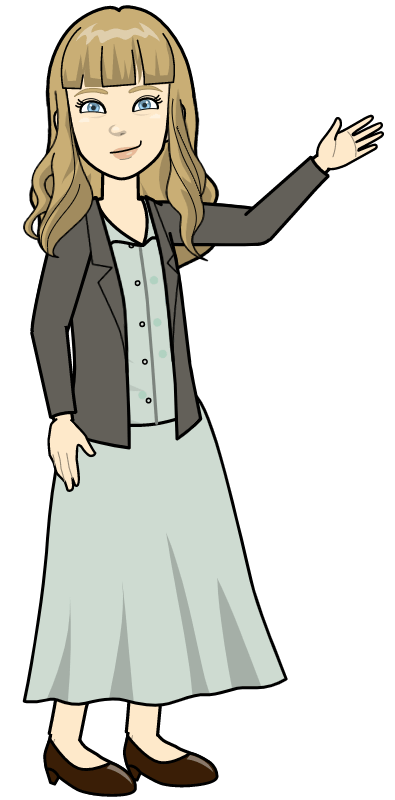 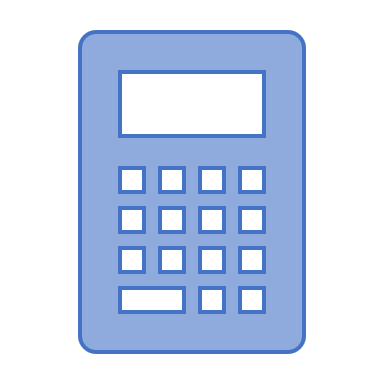 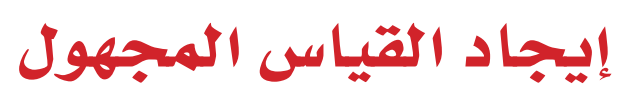 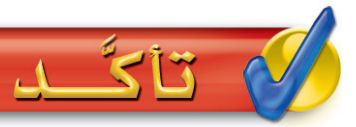 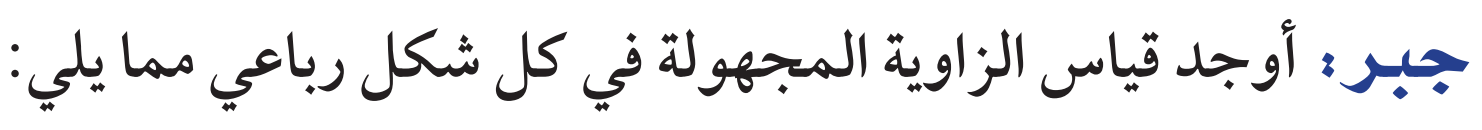 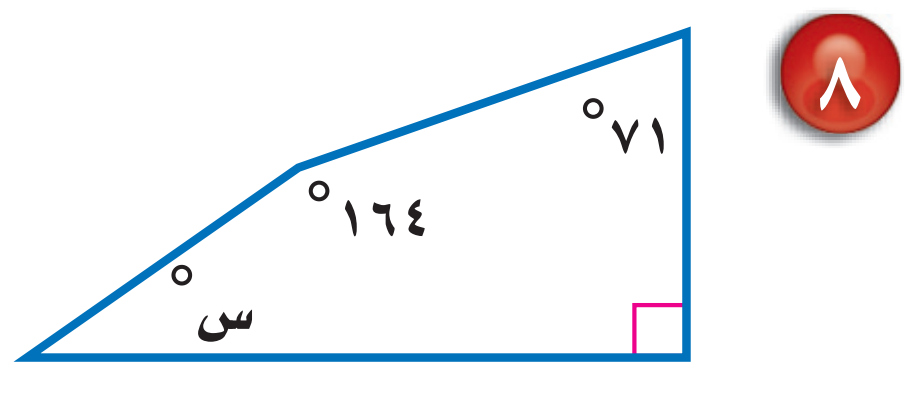 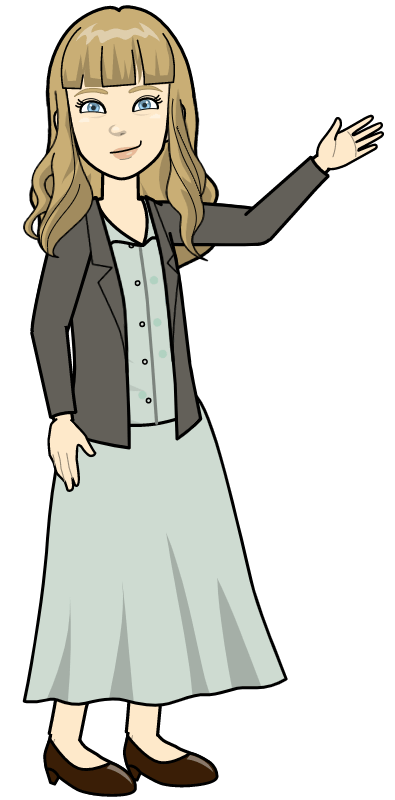 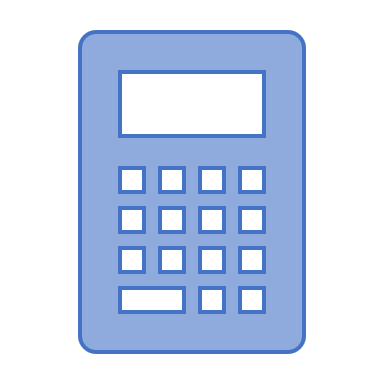 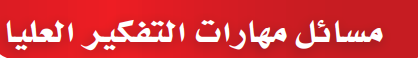 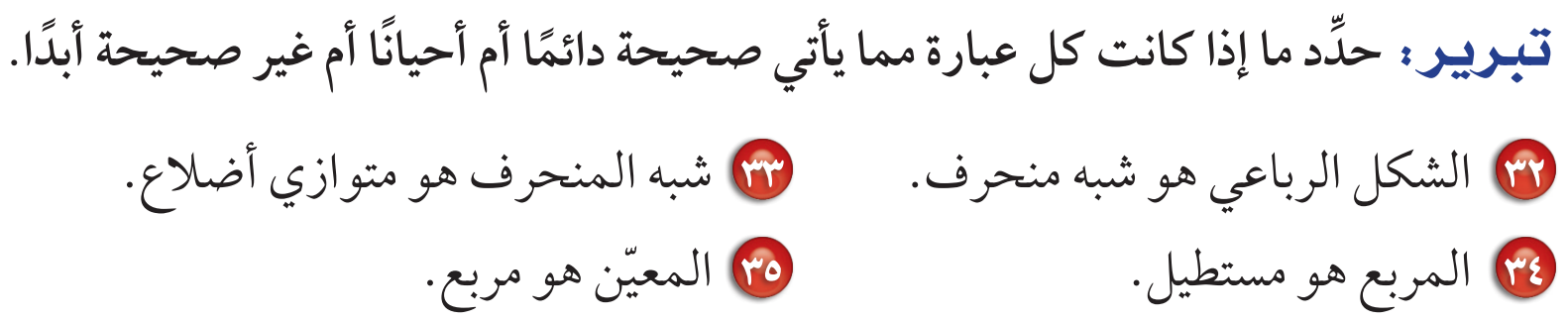 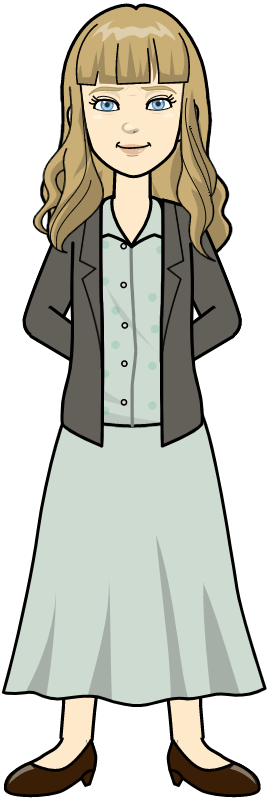 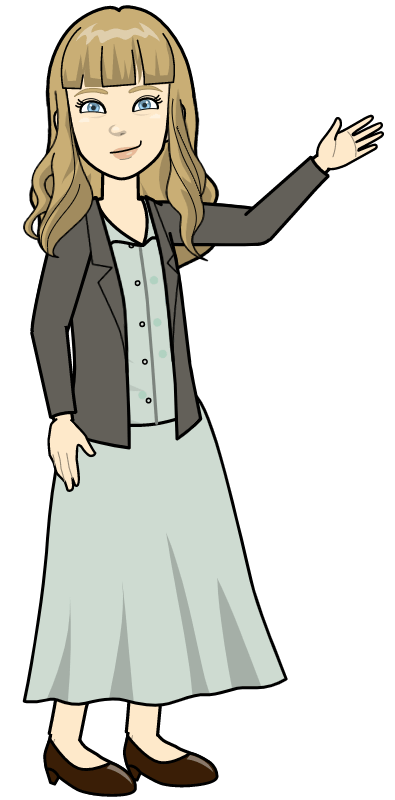 الواجب : ص119 ( 9 – 10 – 11 – 12 -15 -17 -18 )
رابط التشويقة
رابط تحضير عين
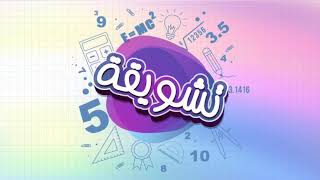 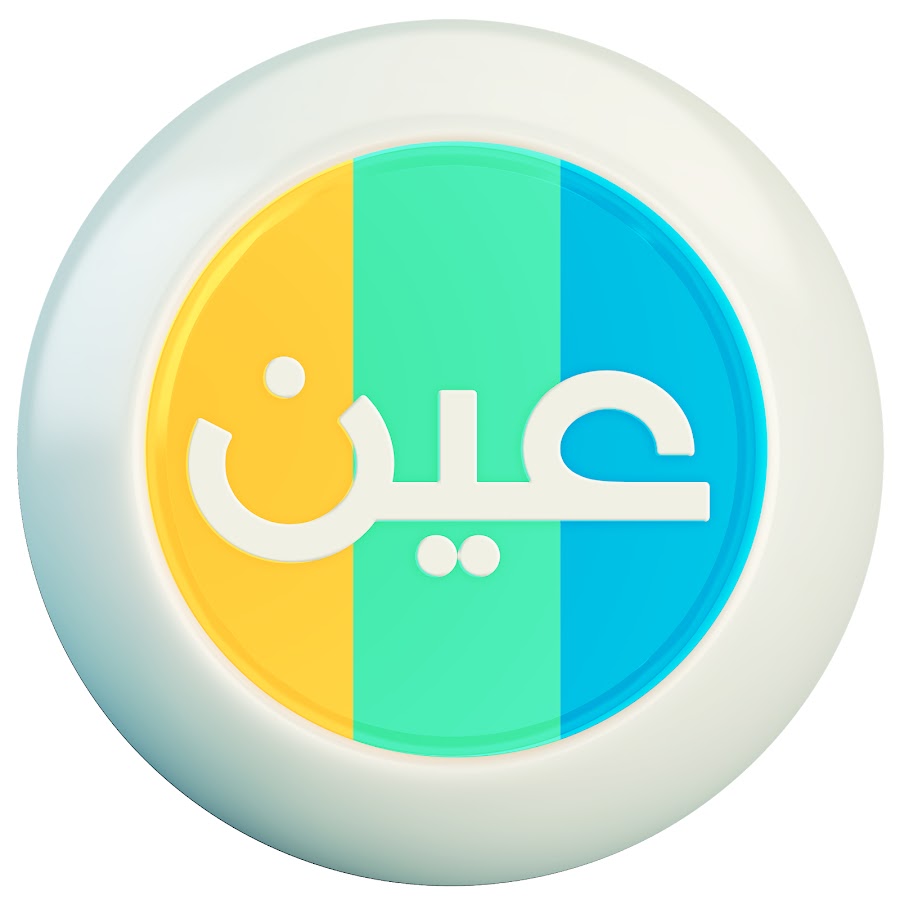 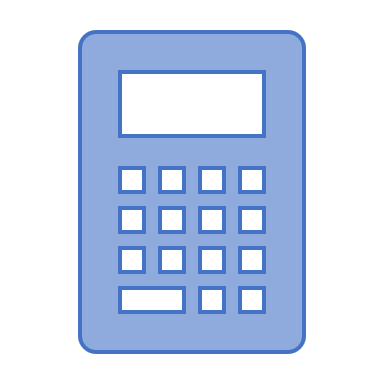 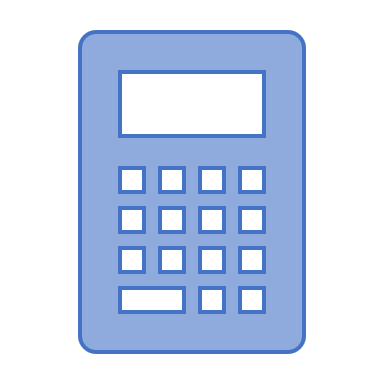 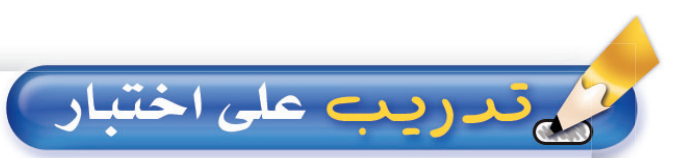 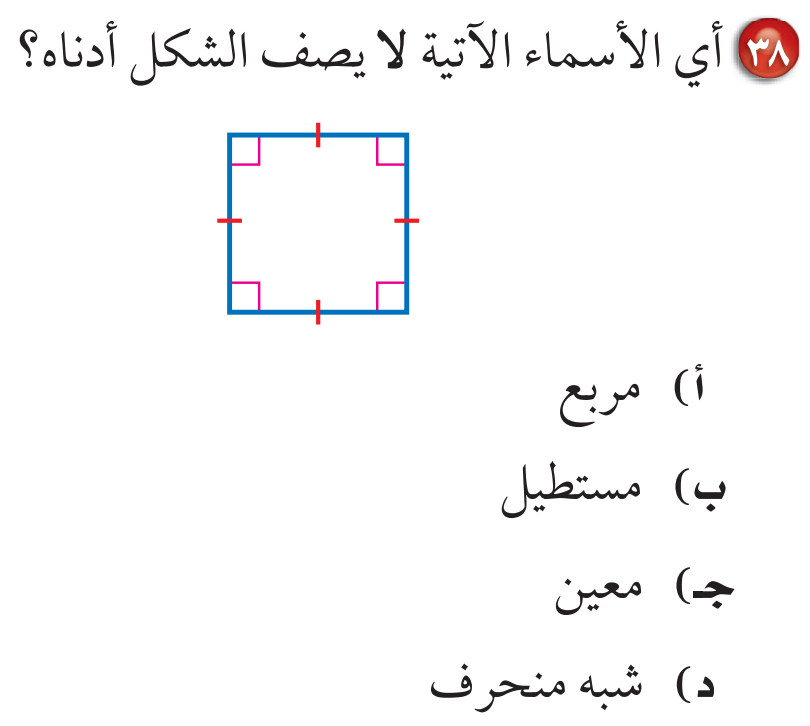 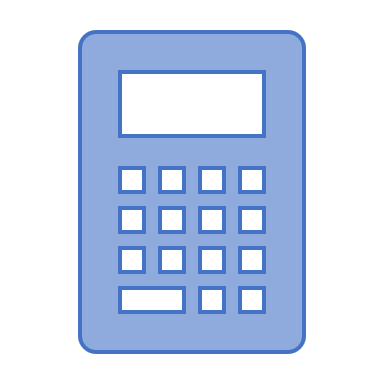 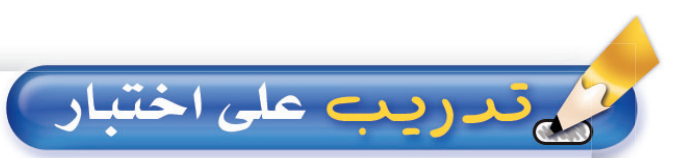 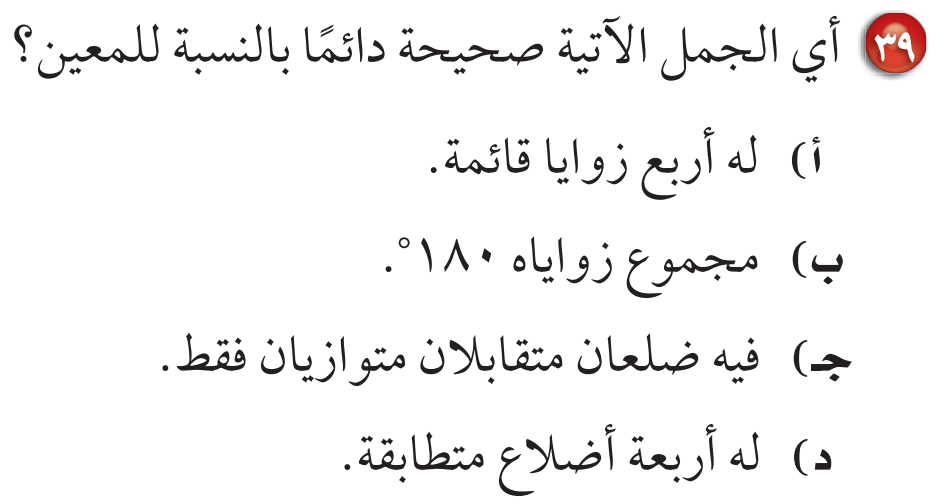 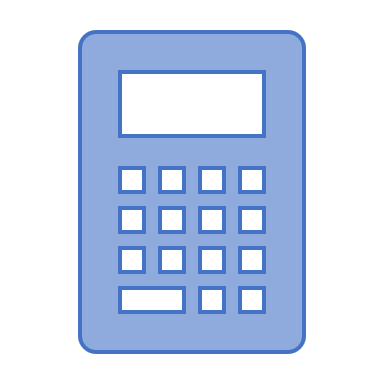 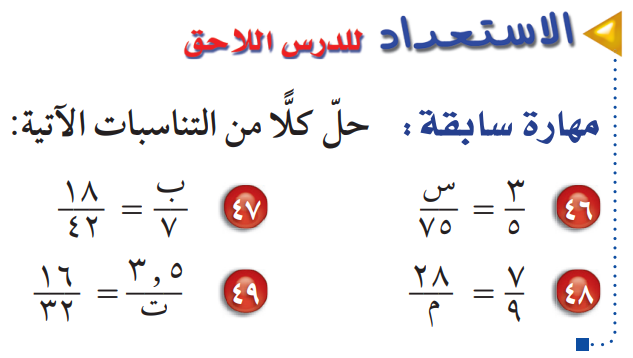 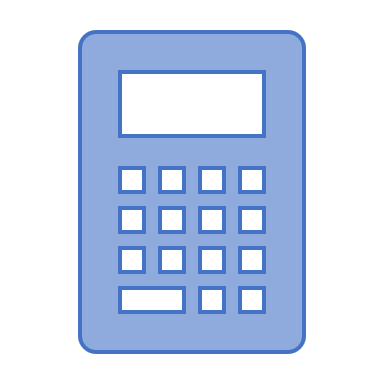 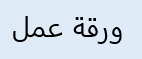 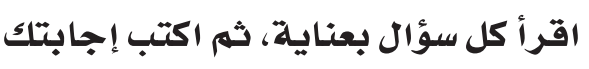 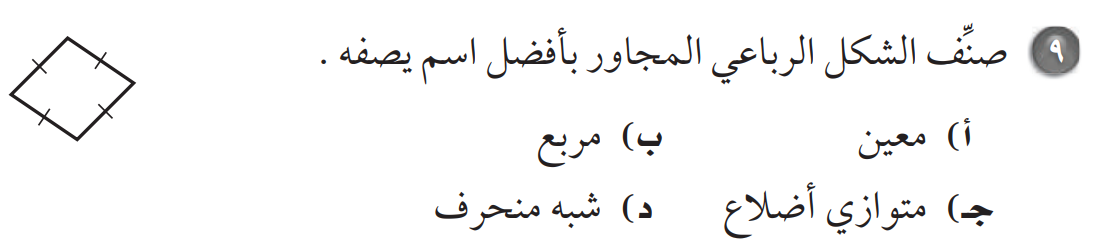 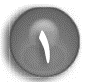 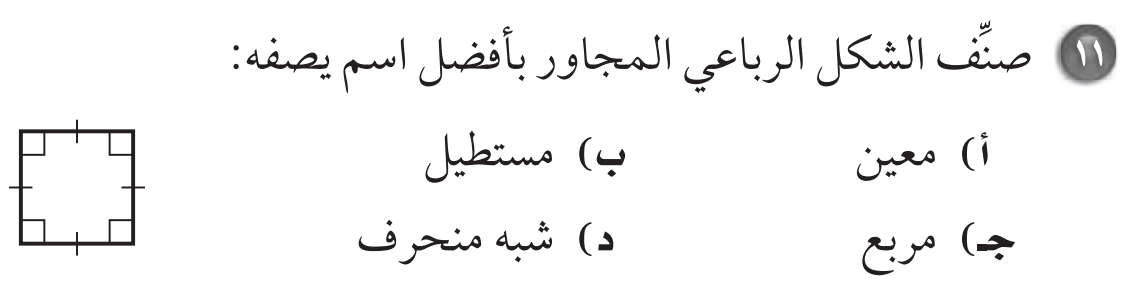 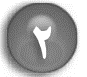 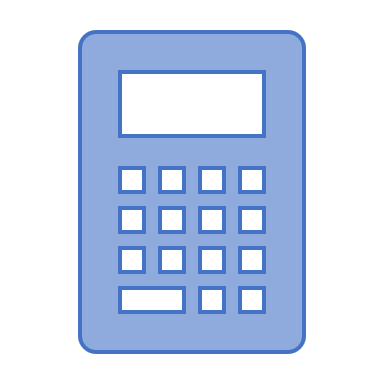 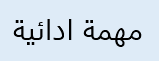 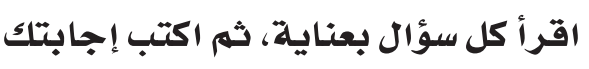 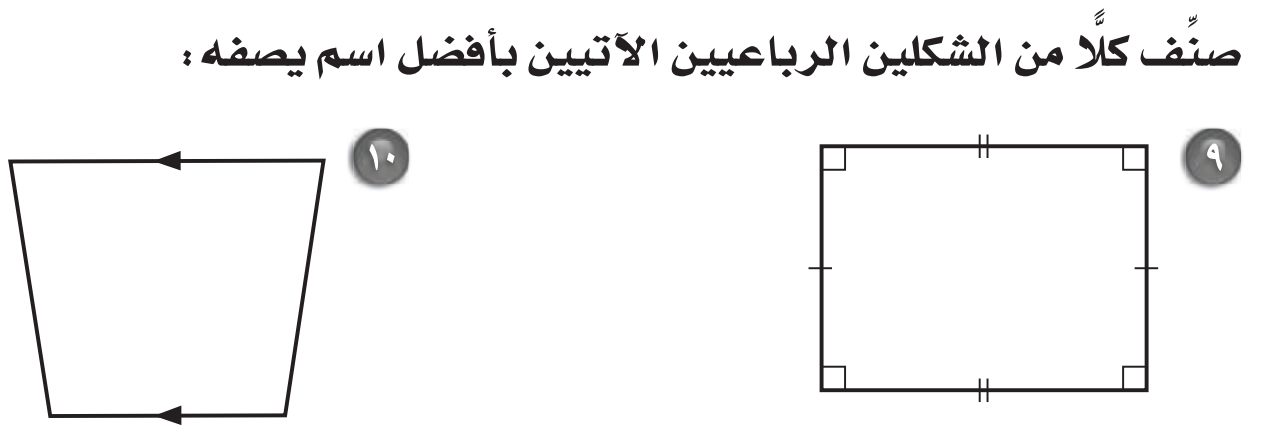 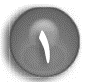 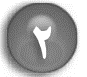 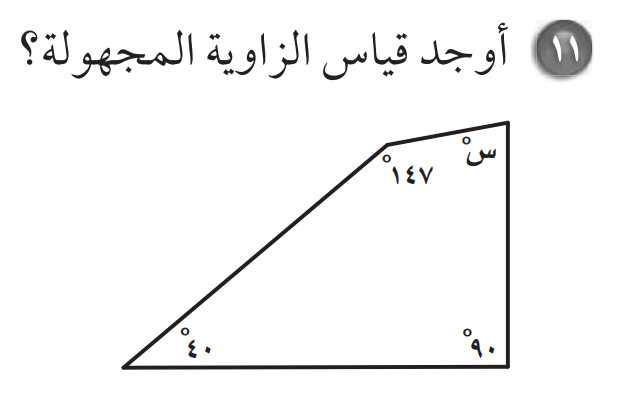 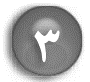 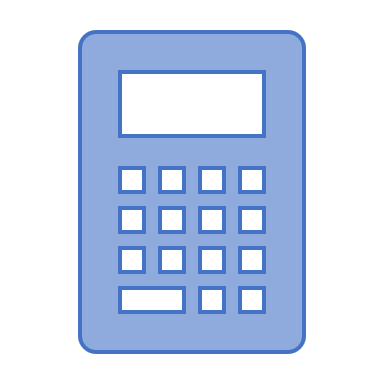